Нормативная база инклюзивного образования
ФЗ-273 «Закон об образовании в РФ»
Специальные условия образования включают:
использование специальных образовательных программ и методов обучения и воспитания, 
специальных учебников, учебных пособий и дидактических материалов, 
специальных технических средств обучения коллективного и индивидуального пользования, 
предоставление услуг тех.ассистента, 
проведение групповых и индивидуальных коррекционных занятий,
 обеспечение доступа в здания школы, 
другие условия, без которых невозможно или затруднено освоение образовательных программ обучающимися с ОВЗ,
полное гособеспечение, если они живут в образовательной организации,
профессиональное образование, даже если они не получили НОО и ООО (дети с УО),
подготовка педагогических работников, владеющих специальными педагогическими  подходами обучения и воспитания обучающихся с ОВЗ,
предоставление социально-педагогической и психологической помощи, бесплатной психолого-медико-педагогической коррекции .
                                                                  (ФЗ-273, ст.79, 43)
СанПиН 2.4.2.3286-15
Санитарно-эпидемиологические требования к :
- условиям размещения организации для обучающихся с ОВЗ;
- оборудованию и содержанию территории организации;
- зданию и оборудованию помещений;
- воздушно-тепловому режиму;
- естественному и искусственному освещению;
- водоснабжению и канализации;
- организации образовательной деятельности и режиму дня;
- условиям проживания обучающихся с ОВЗ в организации;
- организации питания;
- организации медицинского обслуживания обучающихся с ОВЗ;
- санитарному состоянию и содержанию помещений;
- прохождению профилактических медицинских осмотров, гигиенического воспитания и обучения, личной гигиене персонала.
VI. К естественному и искусственному освещению
6.3. Для обучающихся с нарушениями зрения учебные помещения и читальные залы оборудуются комбинированной системой общего искусственного и местного освещения. 
Суммарный уровень освещенности от общего и местного освещения должен составлять: 
для обучающихся с высокой степенью осложненной близорукости и высокой степени дальнозоркостью - 1000 лк; 
для обучающихся с поражением сетчатки и зрительного нерва (без светобоязни) - 1000 - 1500 лк; 
для обучающихся со светобоязнью - не более 500 лк.
Для детей со светобоязнью над учебными столами предусматривается раздельное включение отдельных групп светильников общего освещения.
6.4. В помещениях, имеющих зоны с разными условиями естественного освещения и различными режимами работ, предусматривается раздельное управление освещением таких зон.
6.6. … В помещениях для детей с нарушениями зрения окраска дверей и дверных наличников, выступающих частей зданий, границ ступеней, мебели и оборудования должна контрастировать с окраской стен и иметь матовую поверхность.
VIII. К организации образовательной деятельности и режиму дня
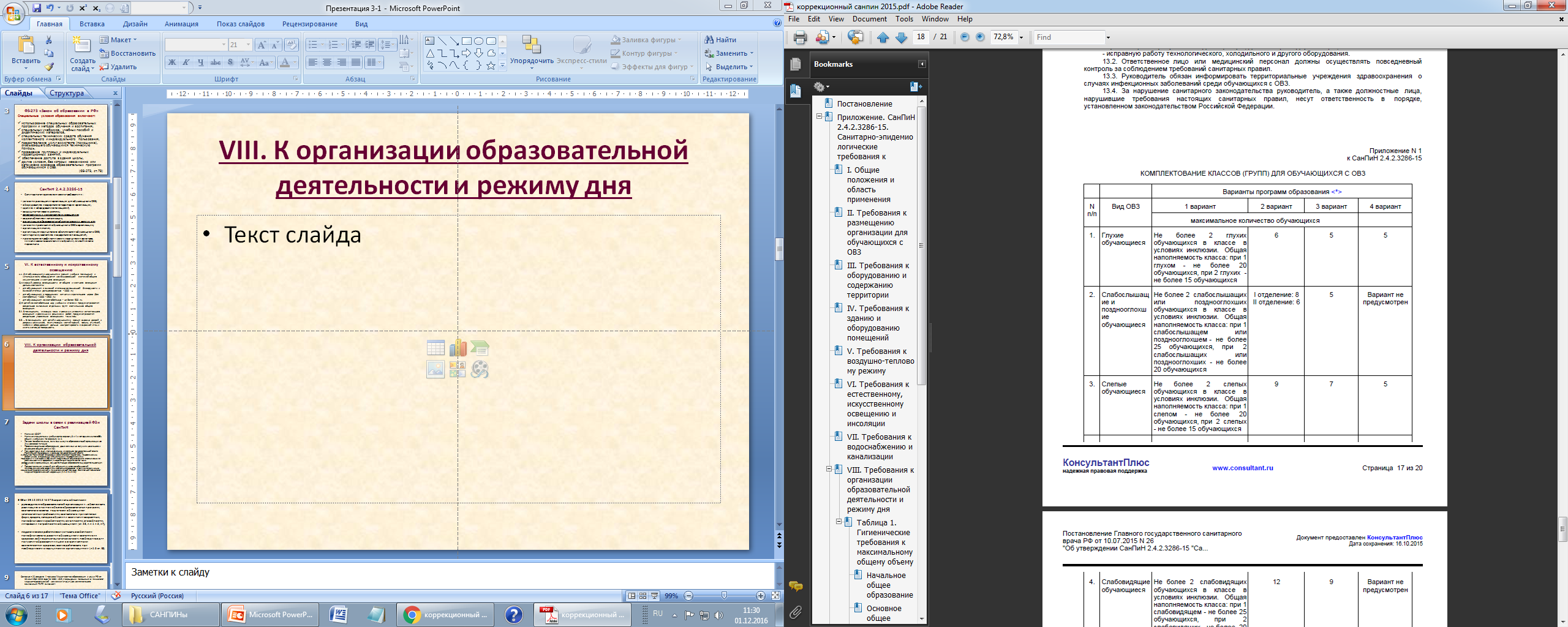 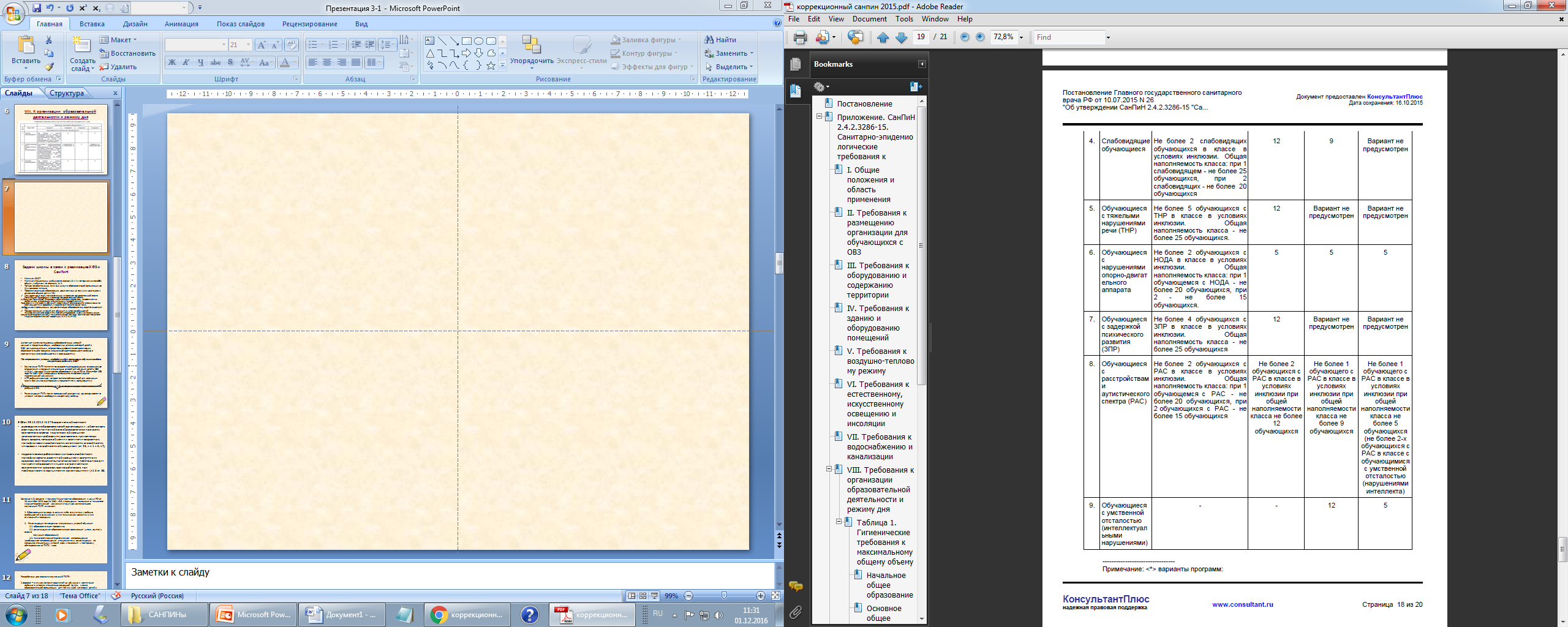 8.2. Учебные занятия организуются в первую смену по 5-ти дневной учебной неделе. …
8.3. Основная образовательная программа реализуется через организацию урочной и внеурочной деятельности.
Урочная деятельность – обязательная часть и часть, формируемая  участниками отношений.
Внеурочная деятельность  -  10 часов в неделю на каждый класс, из которых не менее 5 часов обязательные коррекционные занятия , остальные - развивающие с учетом возрастных особенностей учащихся и их физиологических потребностей.
Реабилитационно-коррекционные мероприятия могут реализовываться как во время внеурочной, так и во время урочной деятельности.
8.4. Количество часов, отведенных на освоение обучающимися с ОВЗ основной образовательной программы, не должно превышать величину недельной образовательной нагрузки обучающихся с ОВЗ.
8.5. Для предупреждения переутомления в течение недели для обучающихся с ОВЗ должны иметь облегченный учебный день в среду или четверг.
Продолжительность учебной нагрузки на уроке не должна превышать 40 минут, за исключением первого класса.
Продолжительность перемен между уроками составляет:
 не менее 10 минут, 
большой перемены(после 2 или 3 уроков) - 20 - 30 минут,
вместо одной большой перемены допускается после 2-го и 3-го уроков устанавливать две перемены по 20 минут каждая.
продолжительность перемены между урочной и внеурочной деятельностью  - не менее 30 минут (за исключением категории обучающихся с ТМНР), обучение которых осуществляется по СИПР.
Рекомендуется организовывать на открытом воздухе ежедневные динамические паузы в 45 минут.
8.6. Обучение в первом (1 доп.) классе проводится:
 с использованием "ступенчатого" режима в первом полугодии:
в сентябре, октябре - по 3 ур. в день до 35 мин.,
 в ноябре - декабре - по 4 ур. до 35 мин.; 
январь - май - по 4 ур. до 40 мин.;
без балльного оценивания знаний и д/з;
 с дополнительными недельными каникулами в середине третьей четверти.
8.7. Образовательную недельную нагрузку необходимо равномерно распределять в течение учебной недели:
для обучающихся первых классов - не более 4 ур. и 1 день в неделю - не более 5 ур.;
для обучающихся 2 - 4 классов - не более 5 ур.;
- для обучающихся 5 - 6 классов - не более 6 ур.;
- для обучающихся 7 - 11 классов - не более 7 ур.
8.8. Для слабовидящих обучающихся при различных видах учебной деятельности продолжительность непрерывной зрительной нагрузки не должна превышать :
НОО -  не более 10 минут; 
ООО и СОО - не более 15 минут.
Обучающиеся с остаточным зрением для усвоения учебной информации по рельефной системе Брайля должны чередовать не менее 2-х раз за урок тактильное восприятие информации с непрерывной зрительной работой по 5 минут.
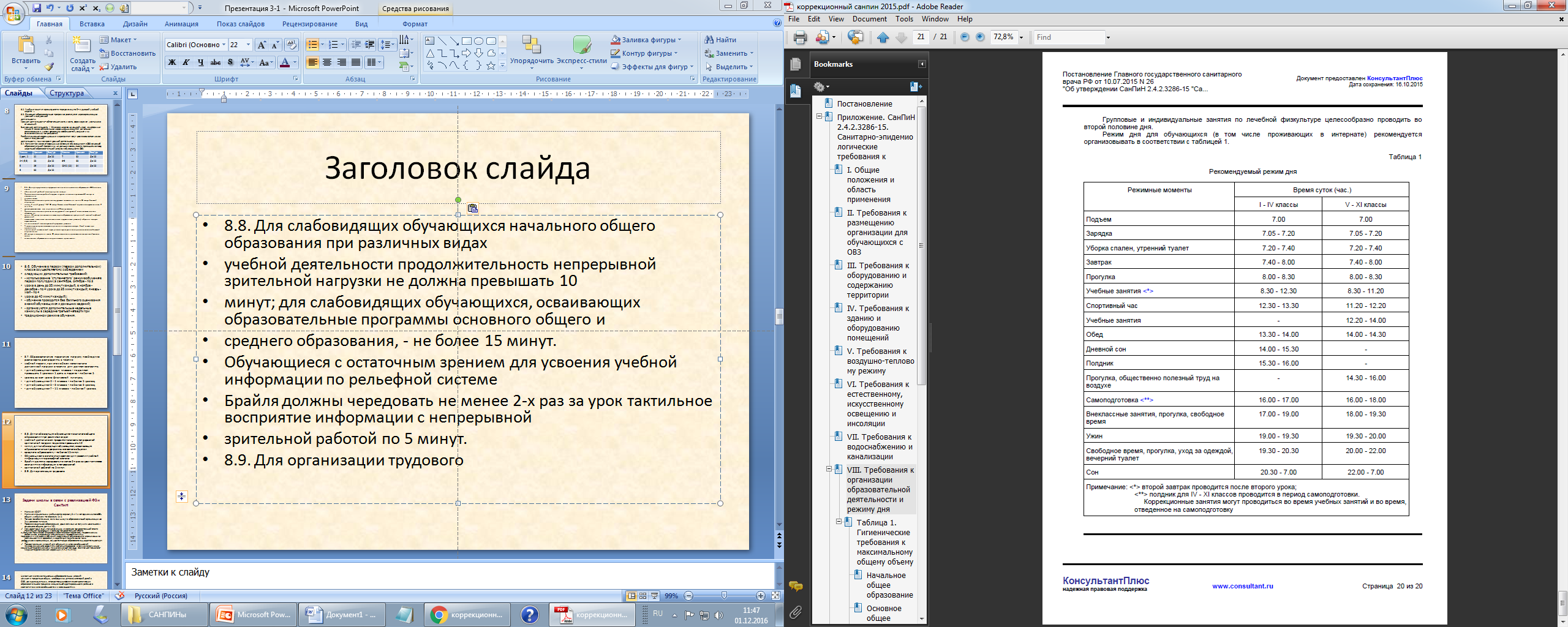 Задачи школы в связи с реализацией специальных условий , описанных в ФЗ-273, ФГОС НОО ОВЗ и ФГОС образования обучающихся с УО(ИН) и СанПиН
Обучить педагогов
Разработать  АООП, другие локальные документы
Обеспечить  соблюдение режима дня и охранительного режима
Создать материальную сторону специальной образовательной среды, в том числе оснастить образовательный процесс специальными учебниками варианту АООП 3 и 4 и методическими пособиями к общим учебникам по варианту 1 и 2
Обеспечить полноценную работу специалистов группы сопровождения
Приказ Министерства образования и науки Российской Федерации от 30 августа 2013 г. N 1015 г. Москва 
"Об утверждении Порядка организации и осуществления образовательной деятельности по основным общеобразовательным программам - образовательным программам начального общего, основного общего и среднего общего образования"